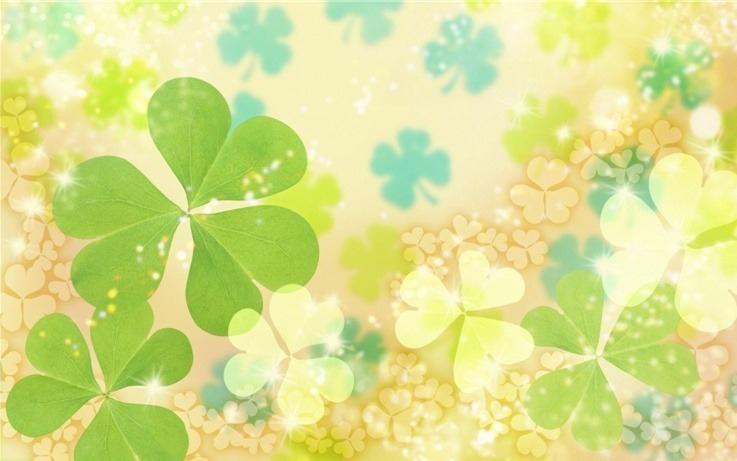 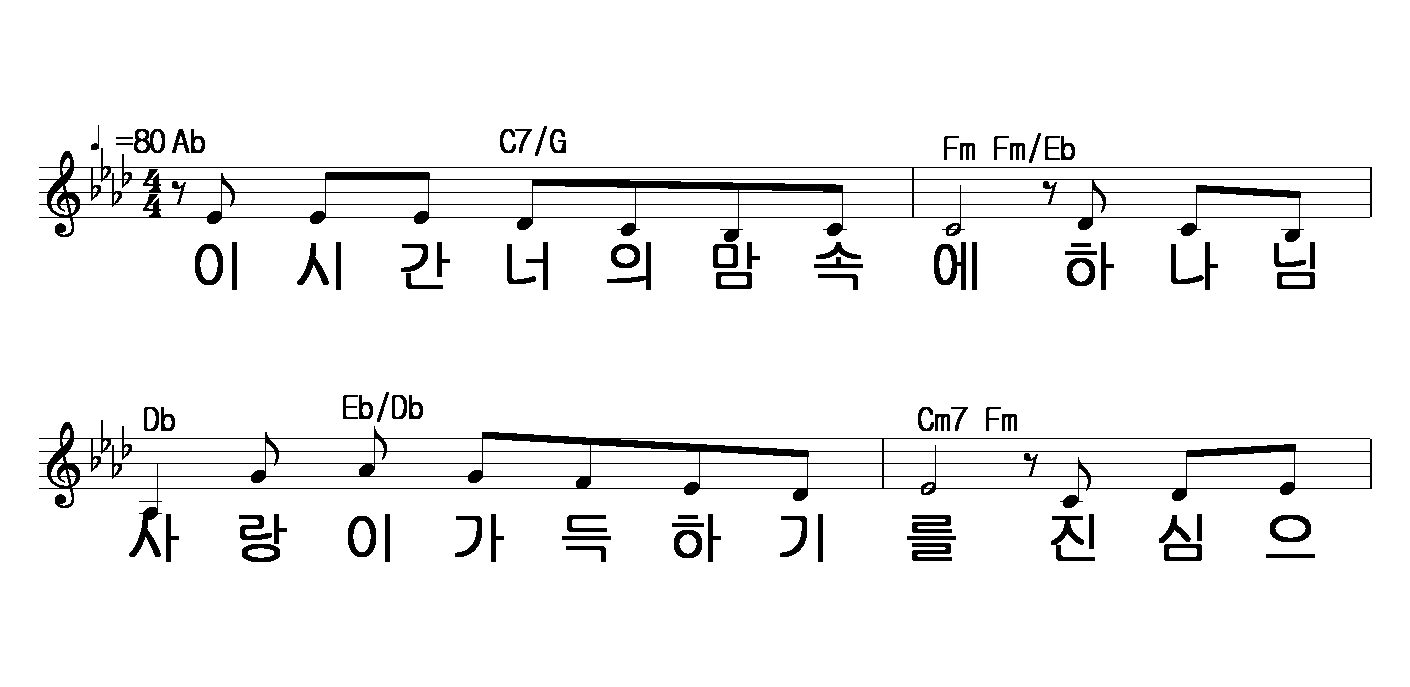 이시간 너의 맘속에 하나님
사랑이 가득하기를 진심으
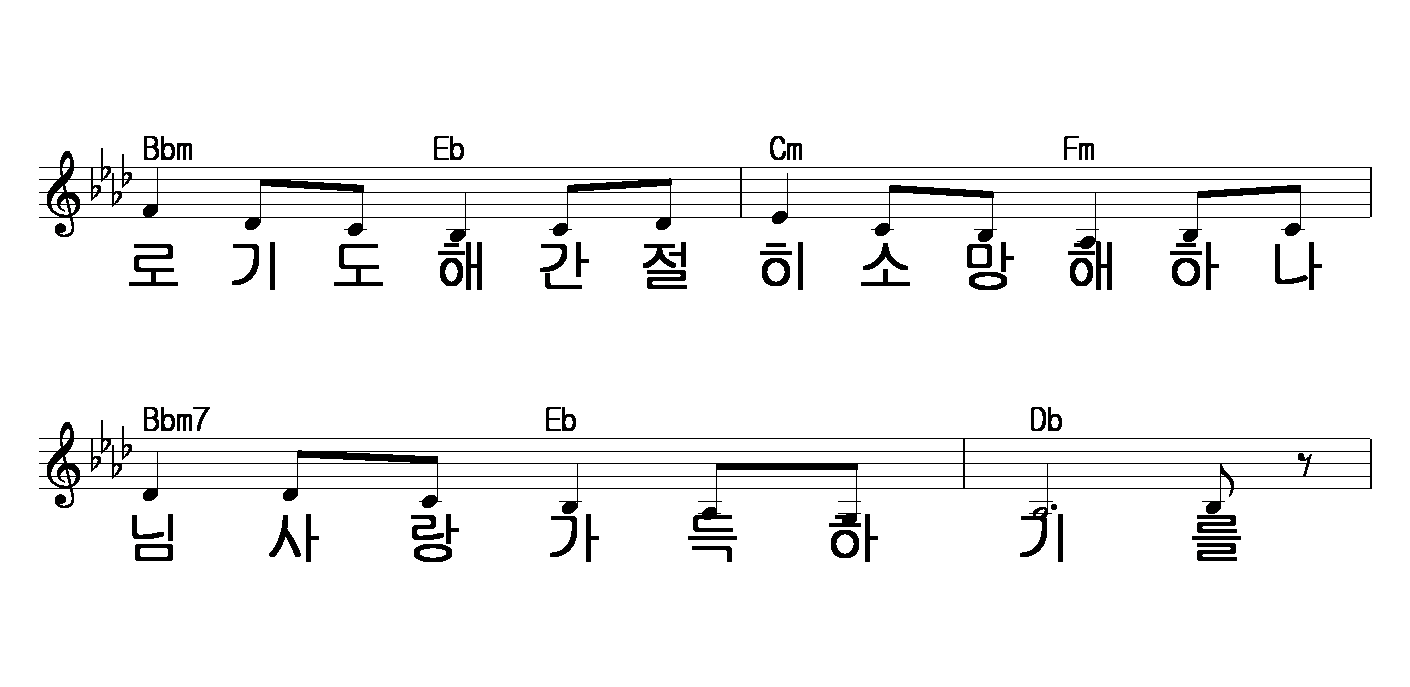 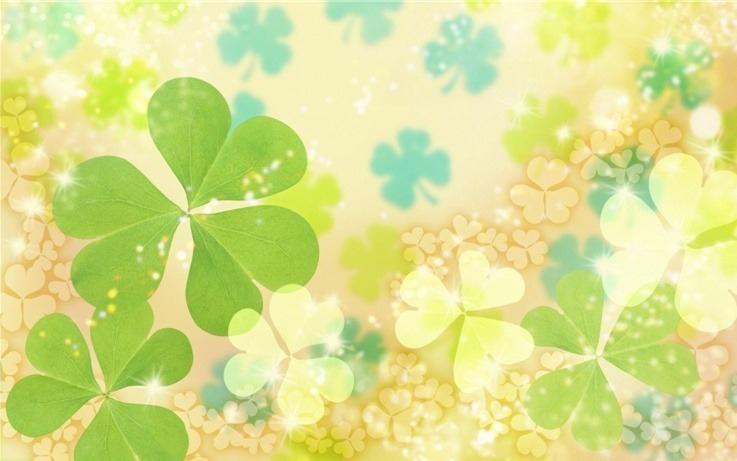 로 기도해 간절히 소망해
하나님 사랑 가득하기를
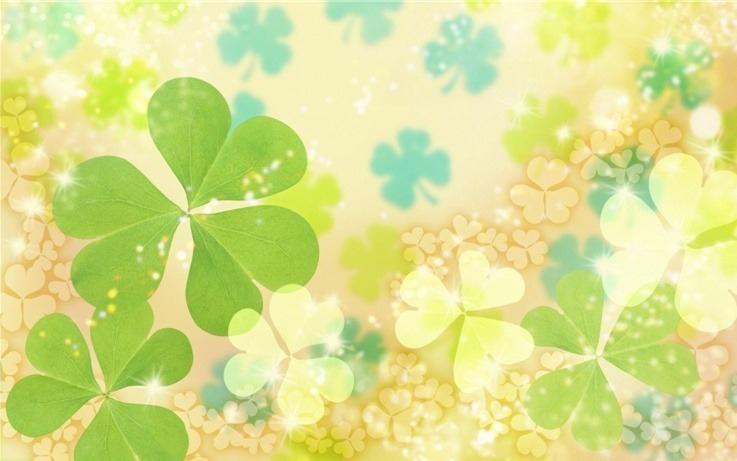 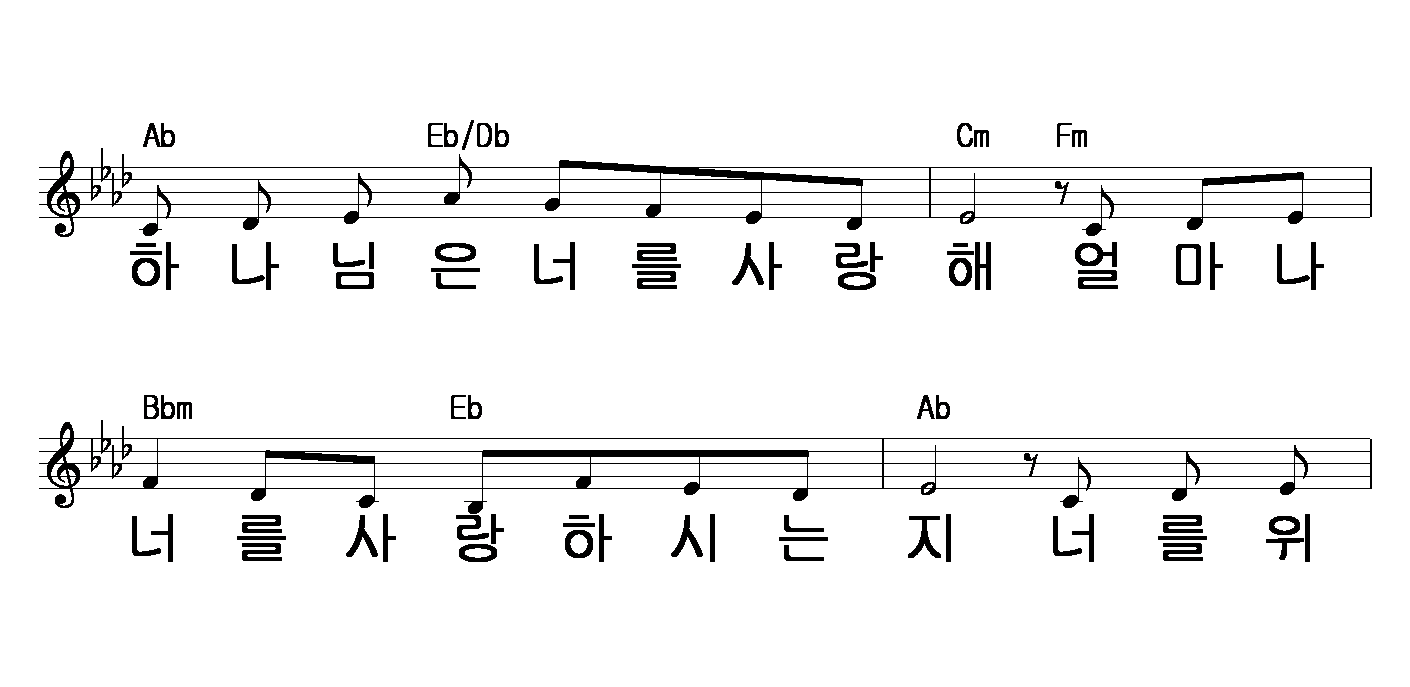 하나님은 너를 사랑해 얼마나
너를 사랑하시는지 너를 위
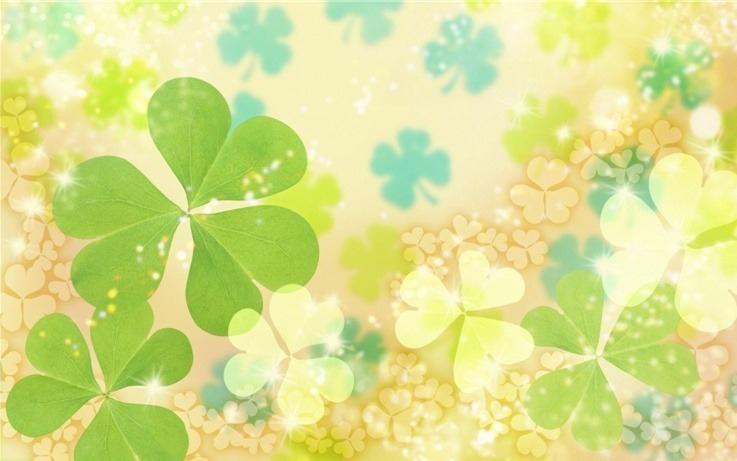 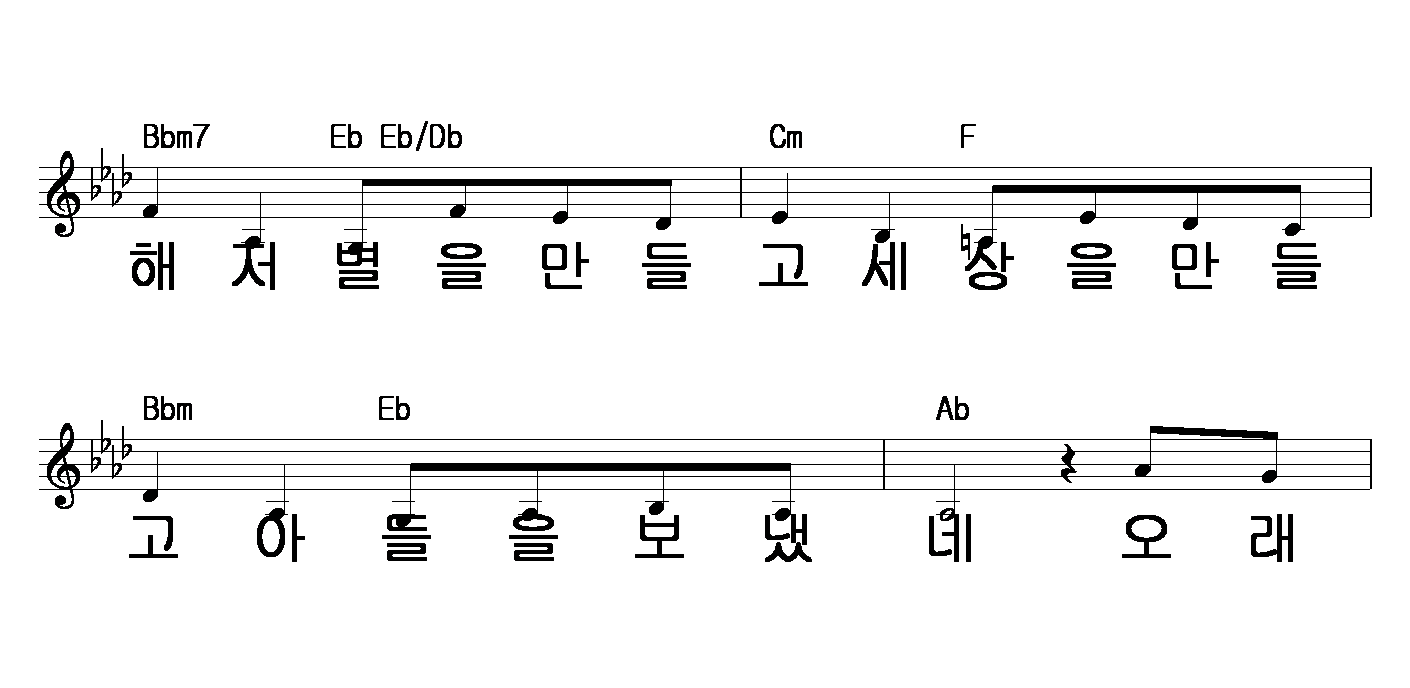 해 저 별을 만들고 세상을 
만들고 아들을 보냈네 오래
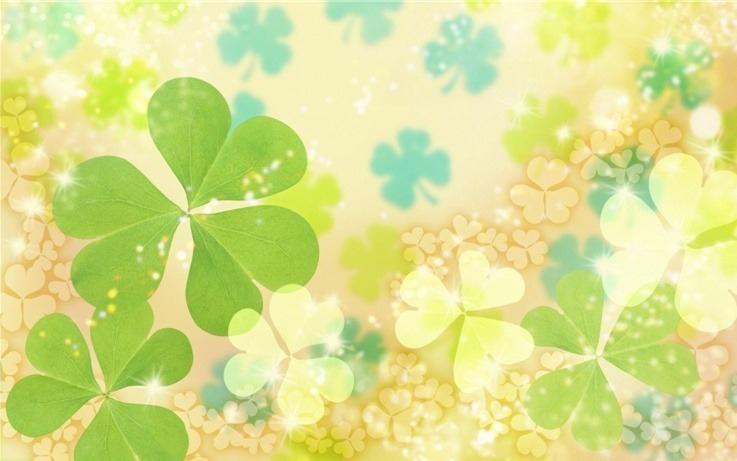 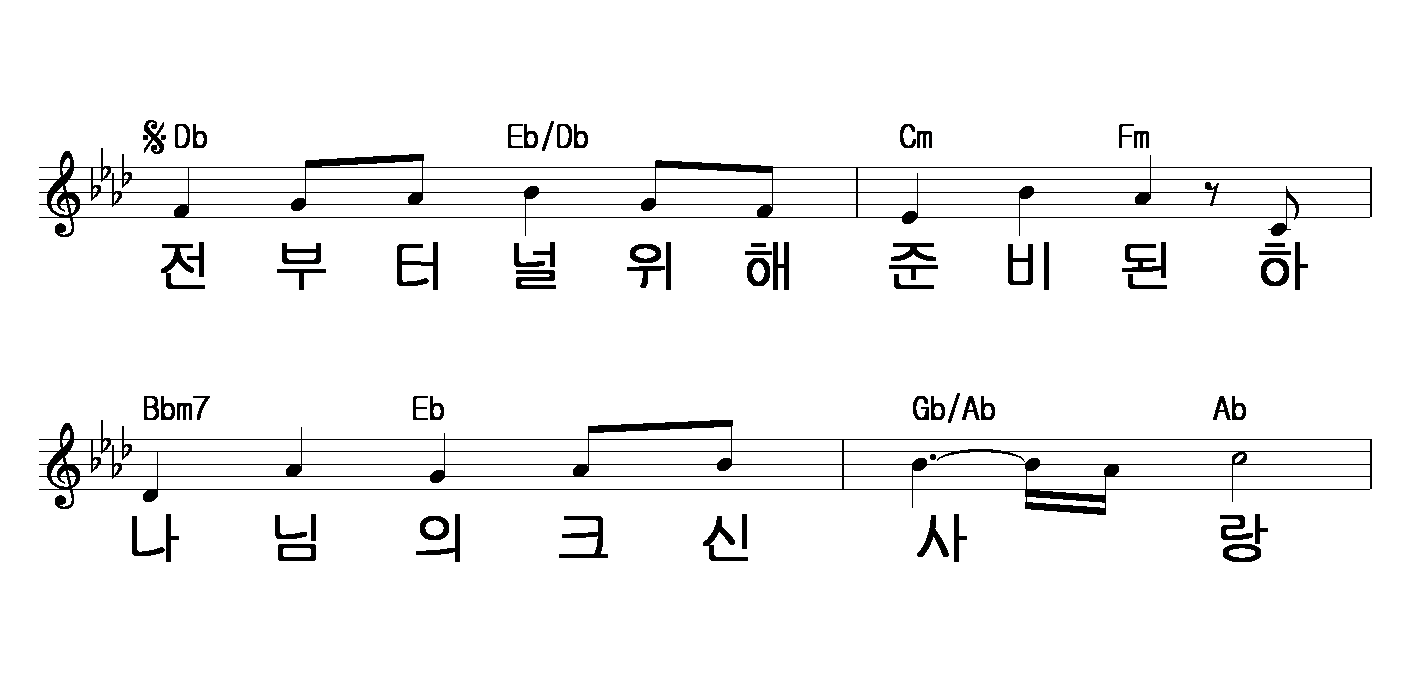 전부터 널 위해 준비된
하나님의 크신 사랑
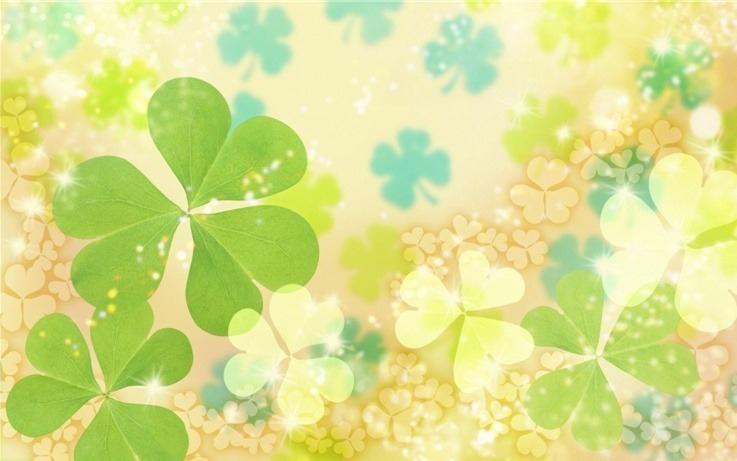 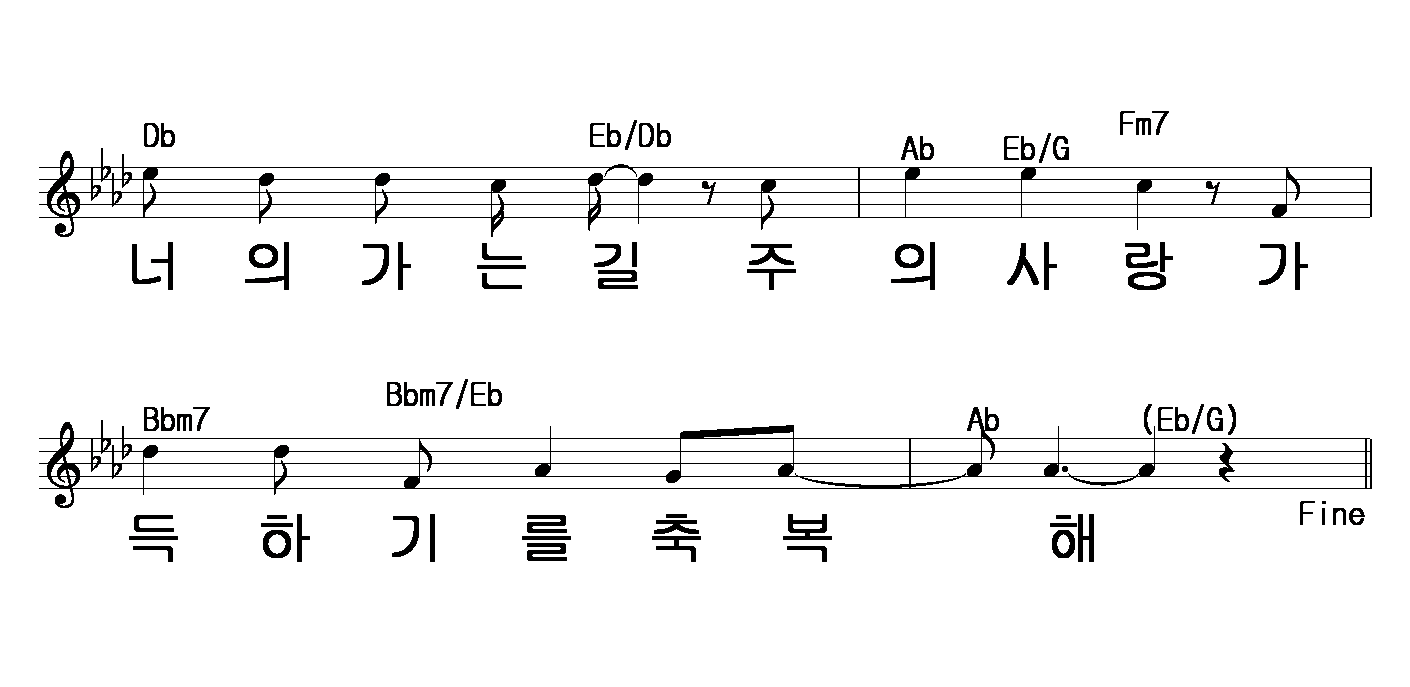 너의 가는 길 주의 사랑
가득하기를 축복해
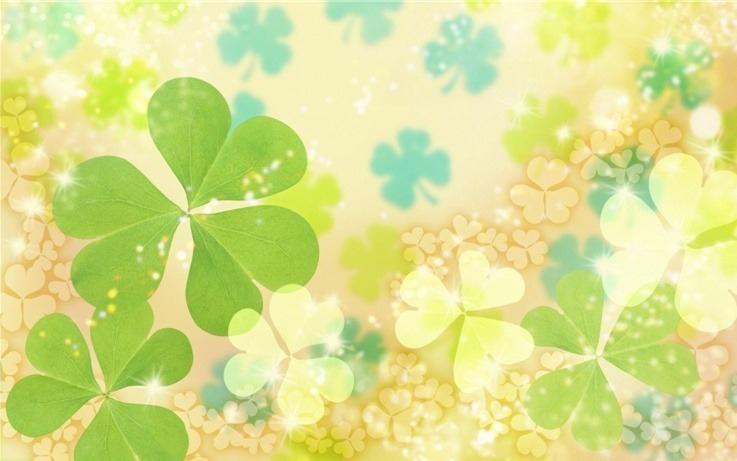 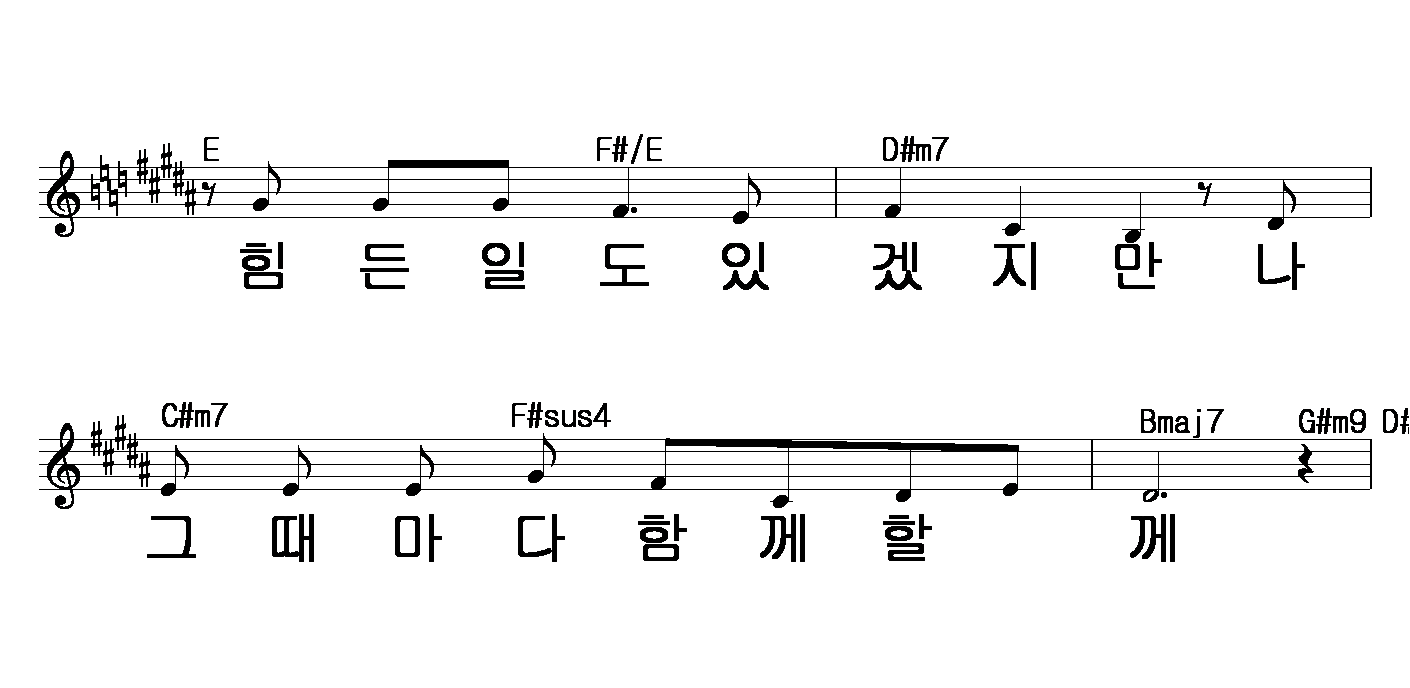 힘든 일도 있겠지만
나 그때마다 함께 할께
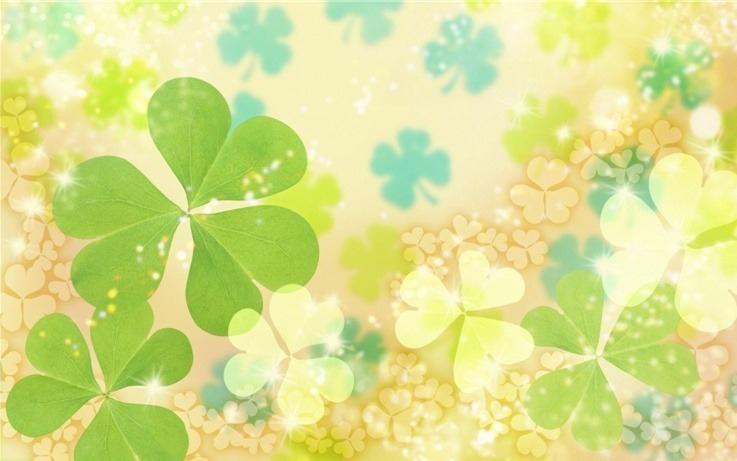 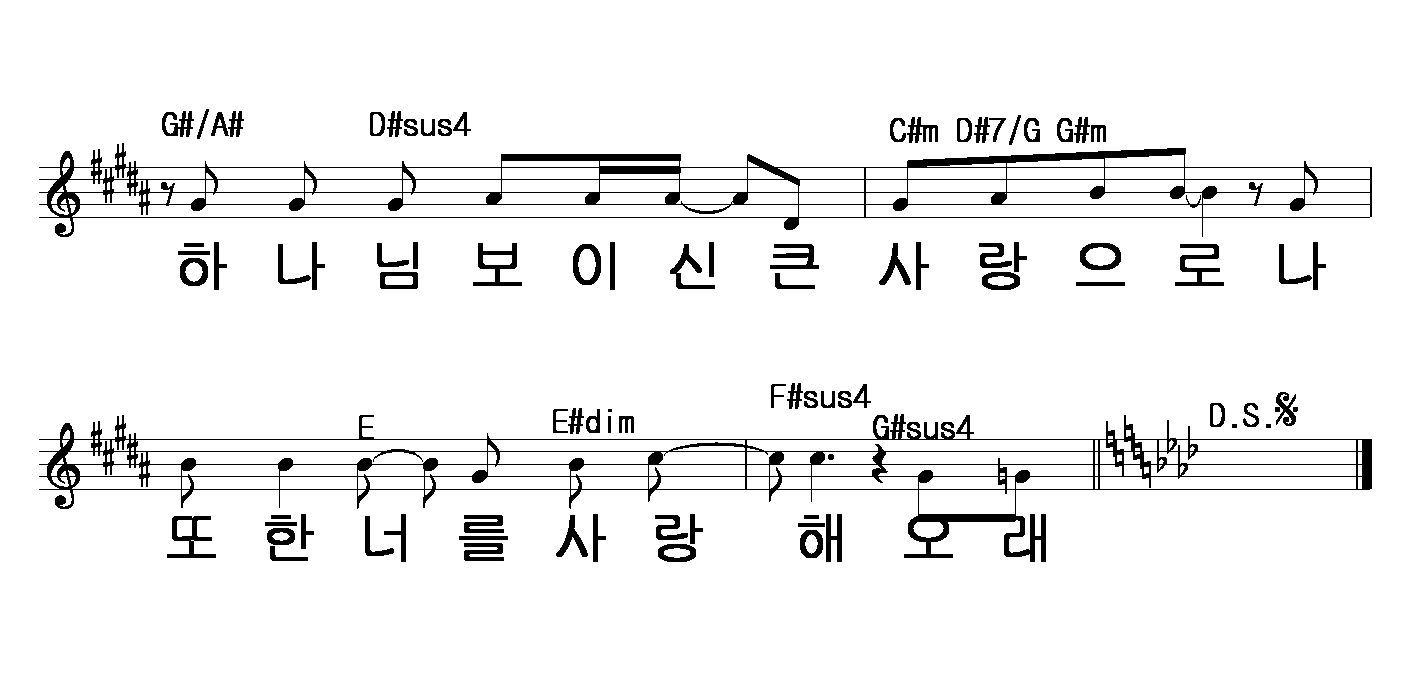 하나님 보이신 큰 사랑으로
나 또한 너를 사랑해 오래
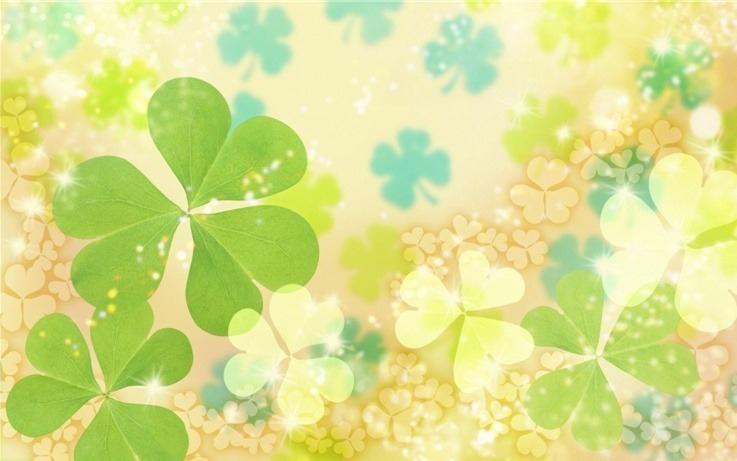 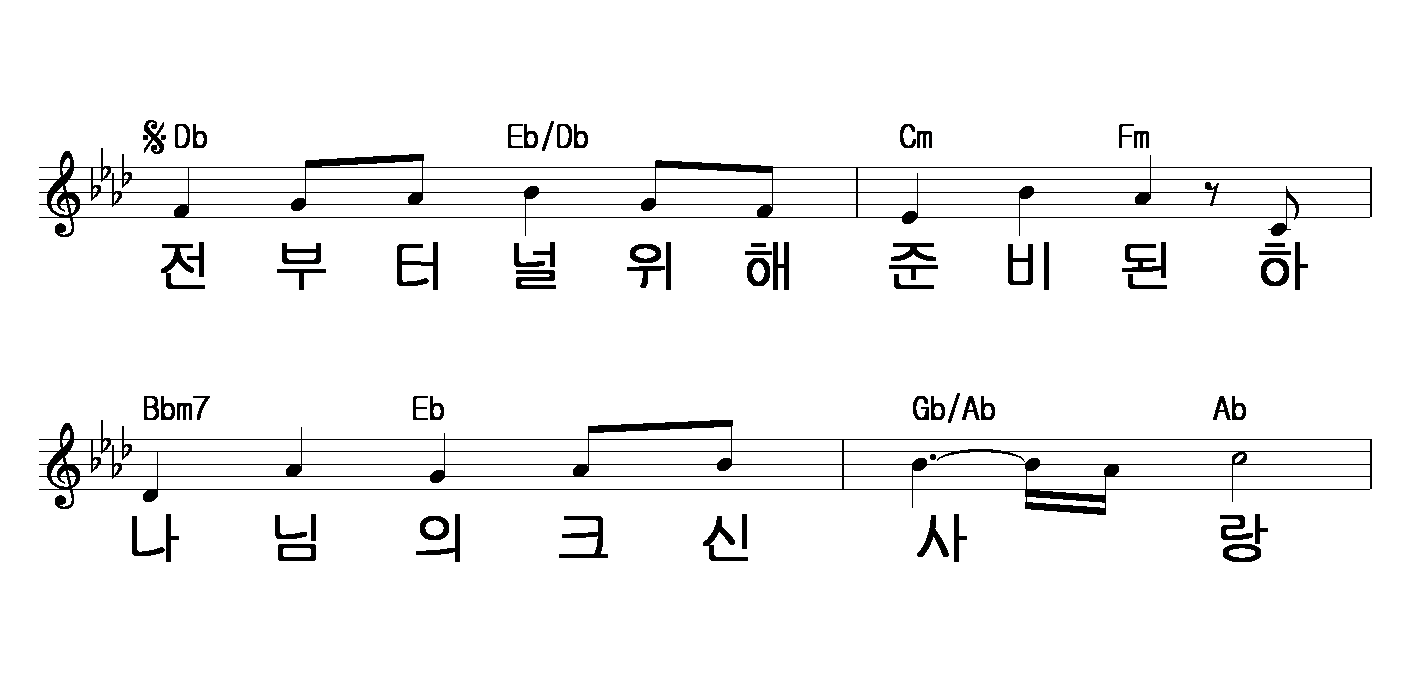 전부터 널 위해 준비된
하나님의 크신 사랑
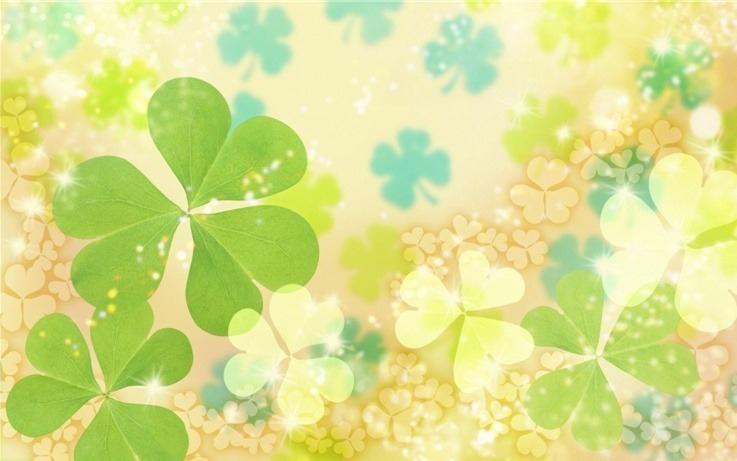 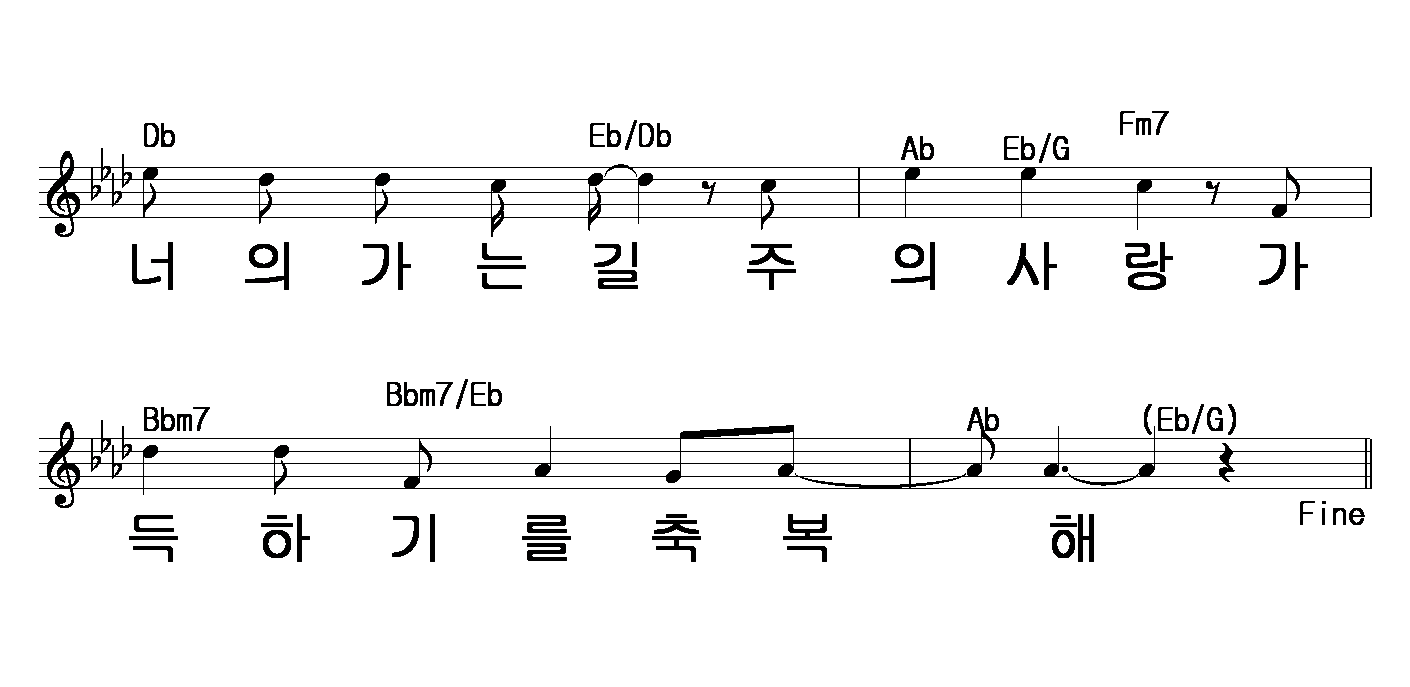 너의 가는 길 주의 사랑
가득하기를 축복해